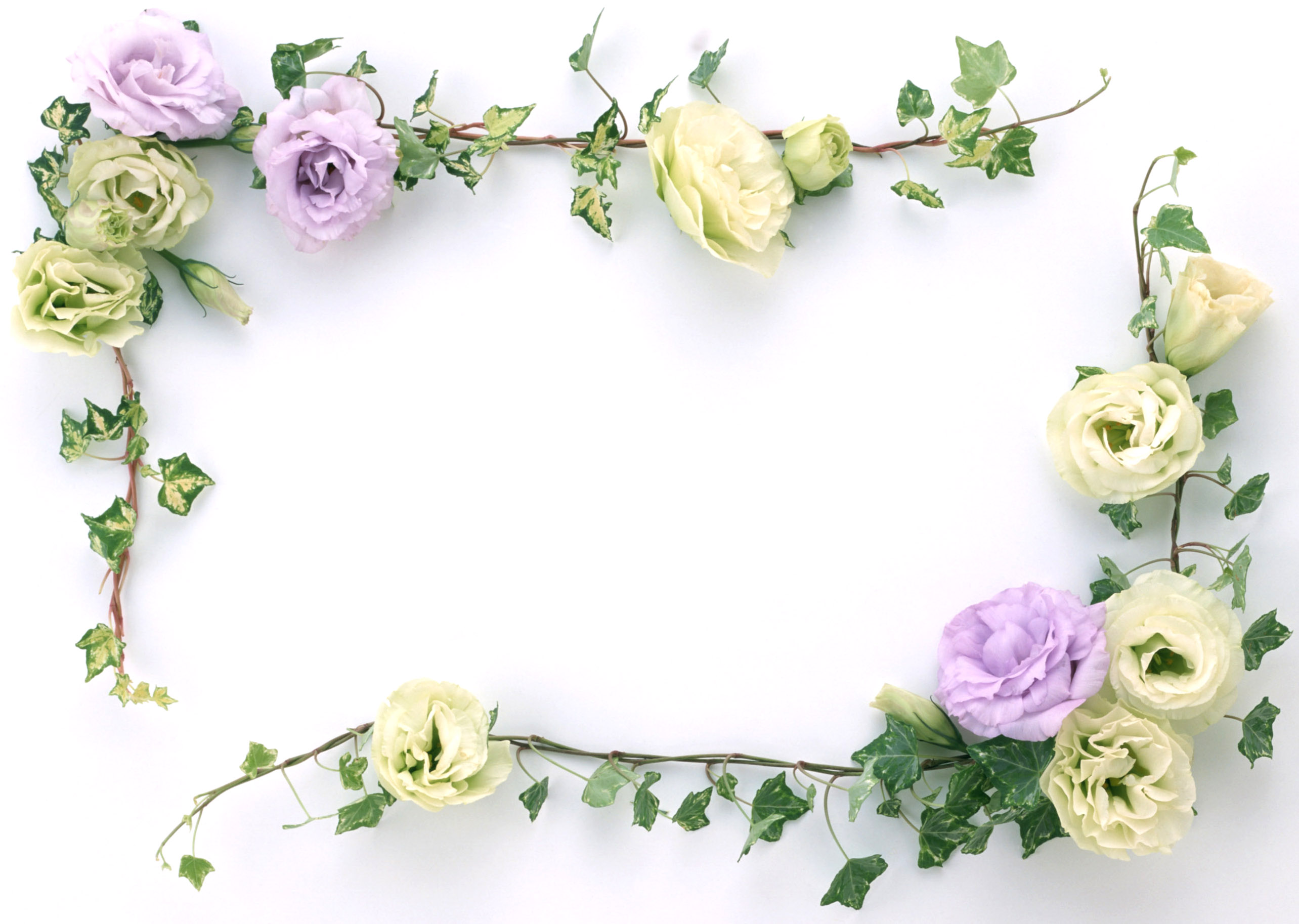 Chào mừng quý thầy cô giáo về dự giờ thăm lớp 9A1!
Giáo viên: Ngô Thị Ánh Tuyết
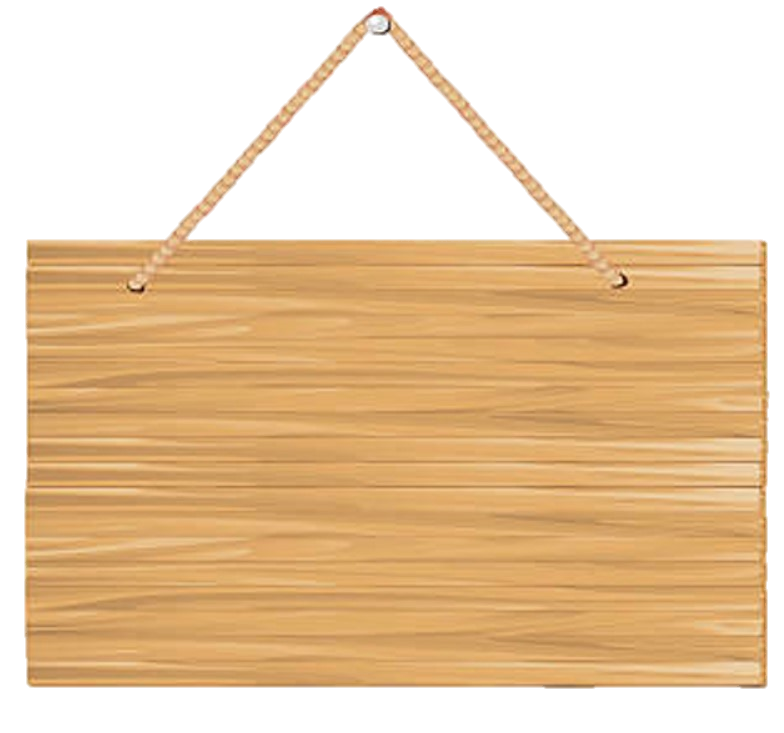 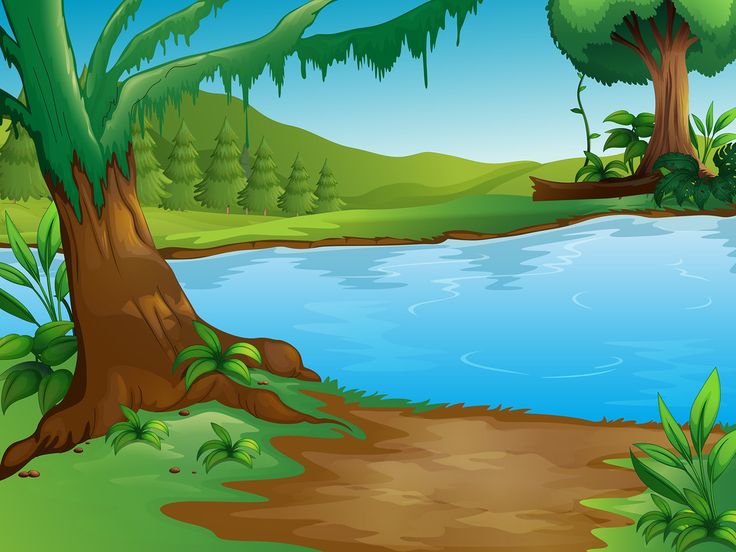 AI NHANH HƠN
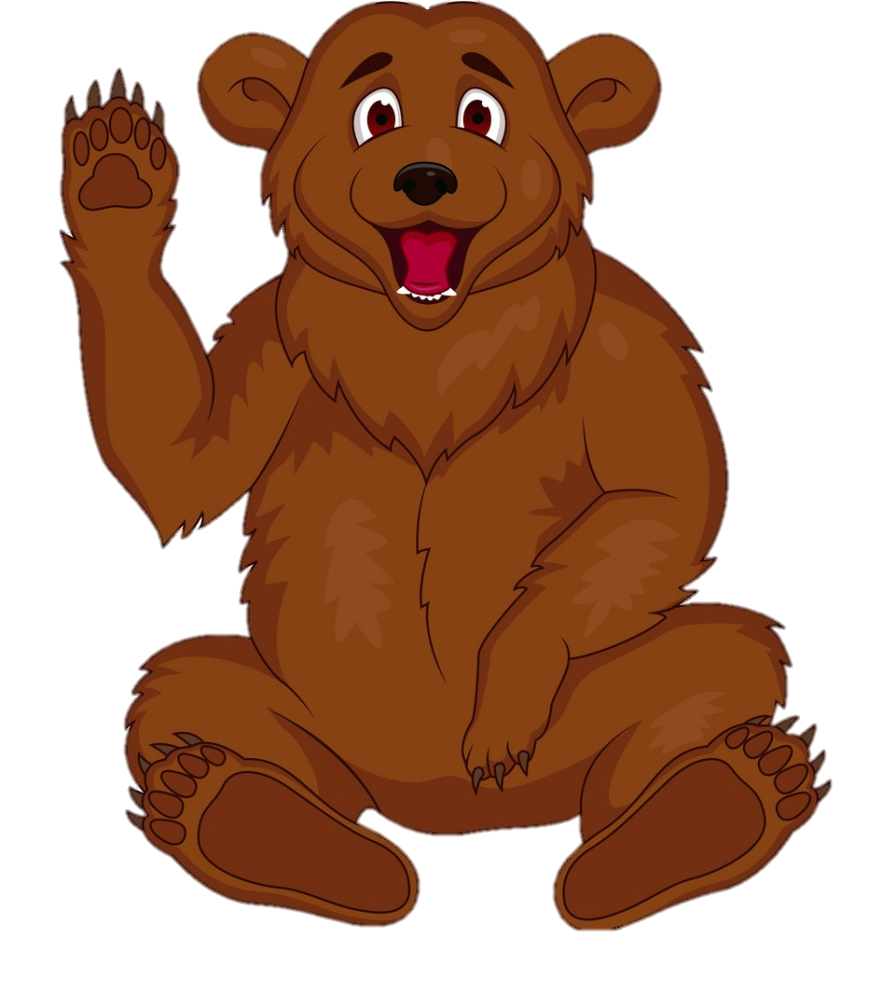 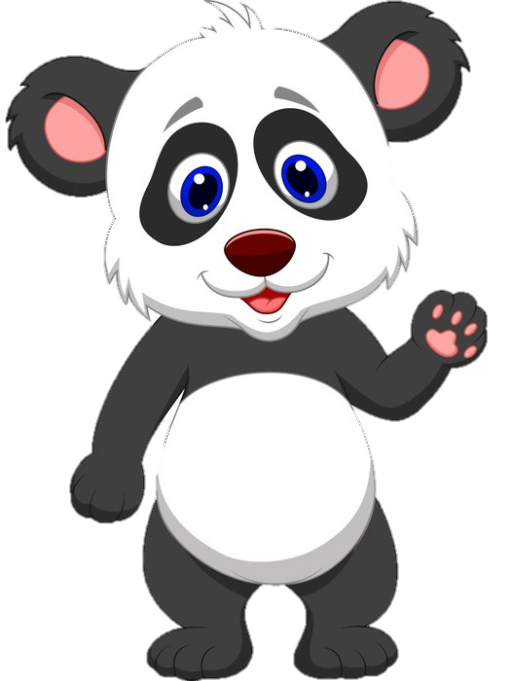 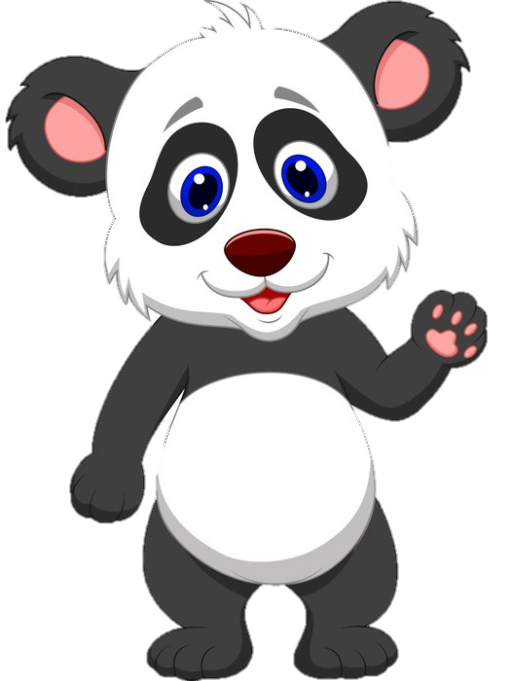 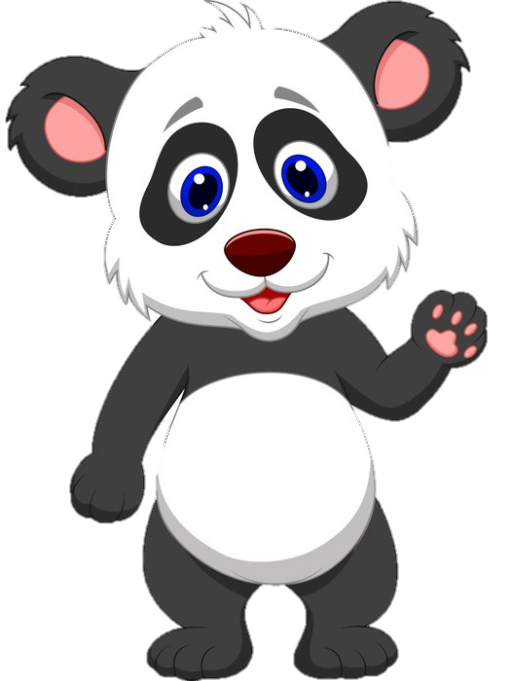 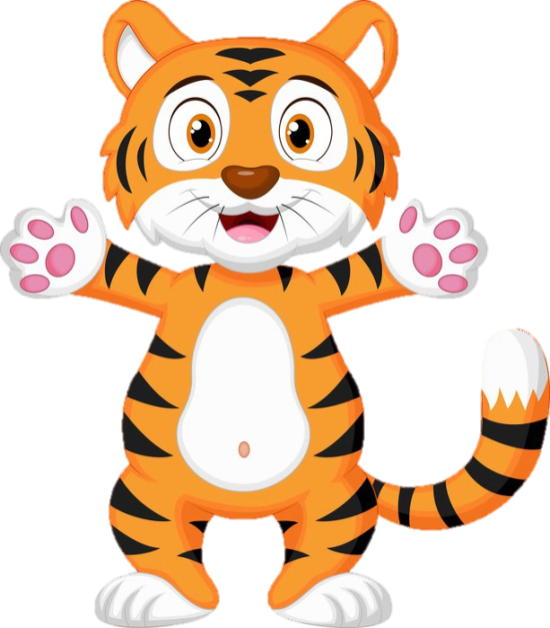 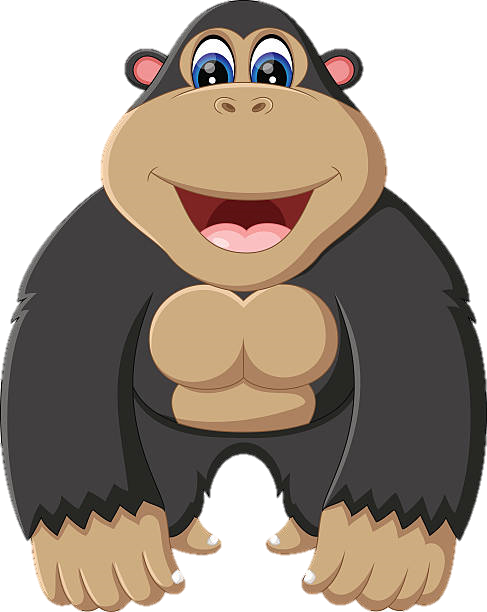 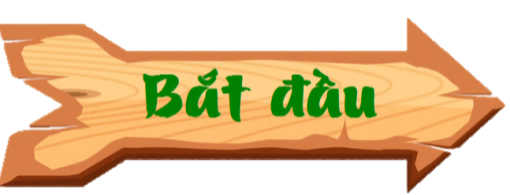 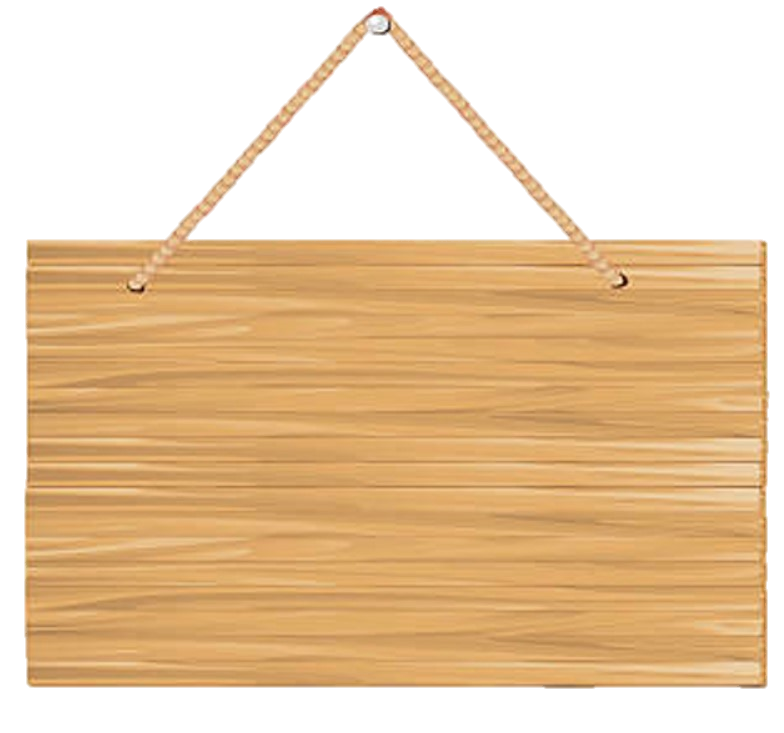 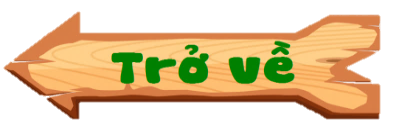 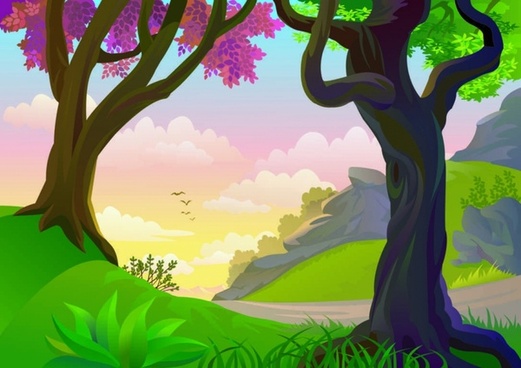 Hệ phương trình có vô số nghiệm khi:
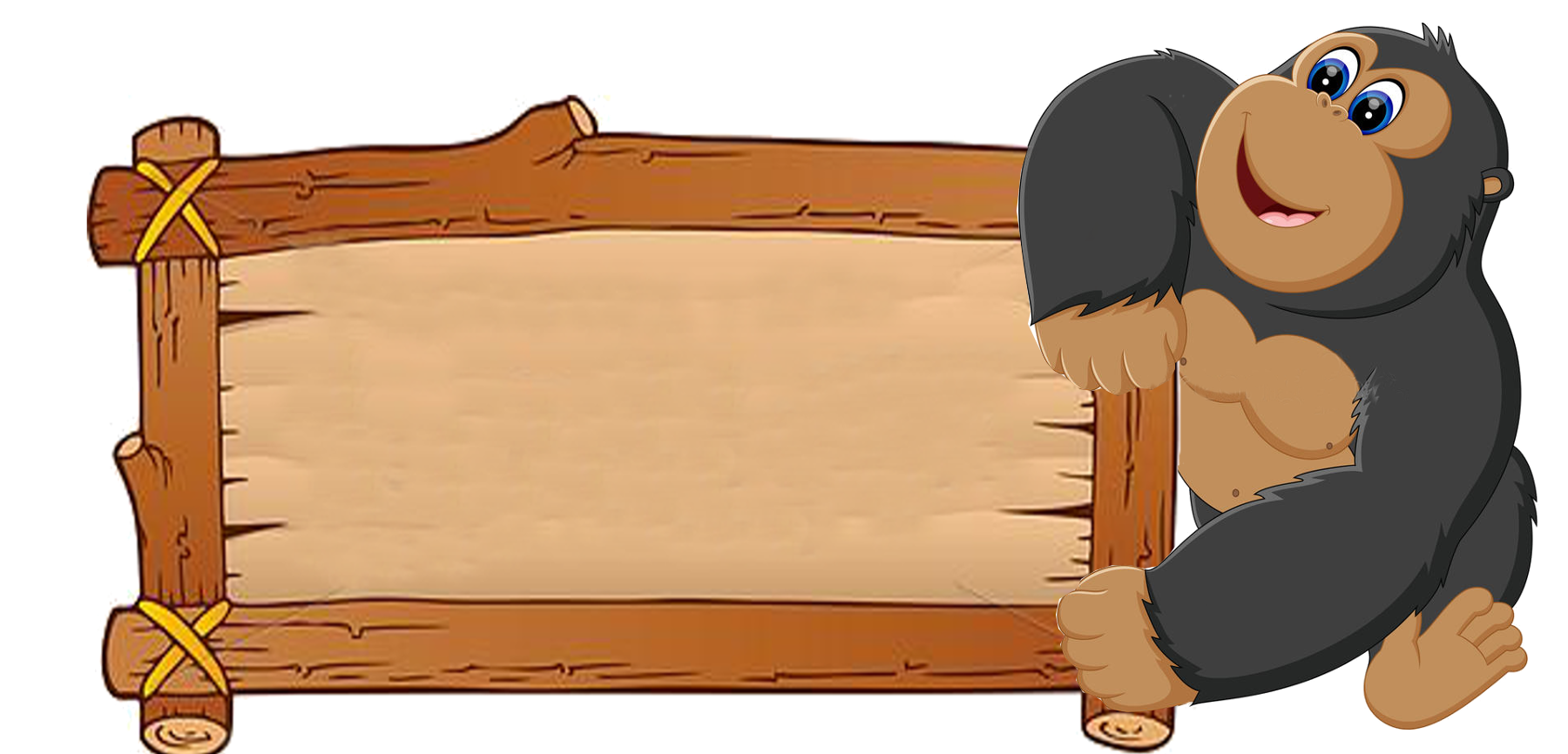 Hệ phương trình 


có vô số nghiệm khi nào?
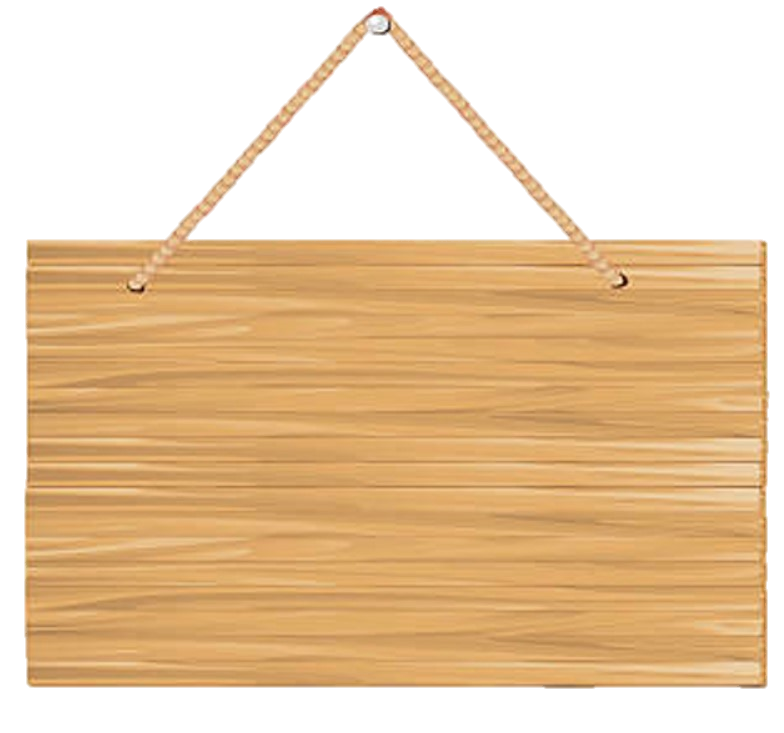 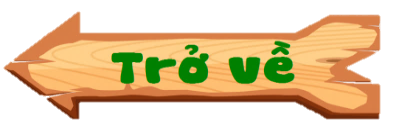 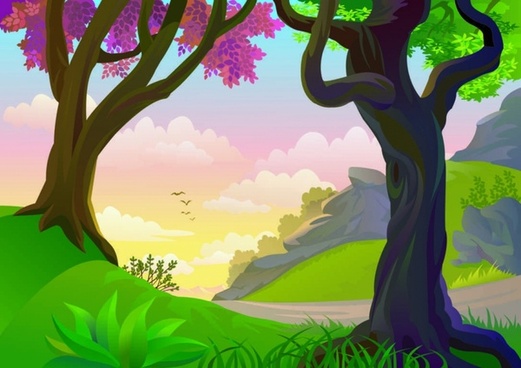 Hệ phương trình 
vô  nghiệm vì
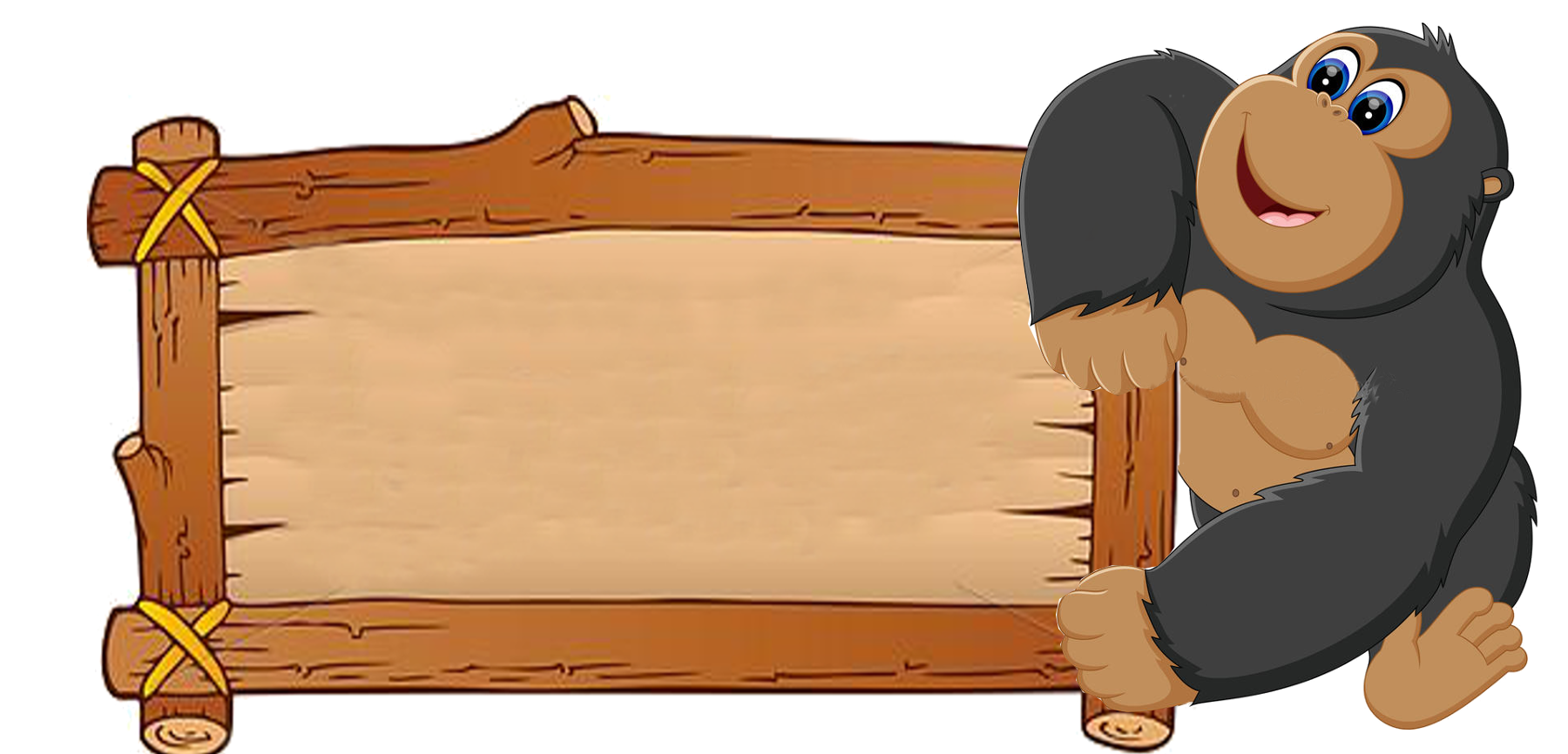 Dự đoán số nghiệm của hệ phương trình
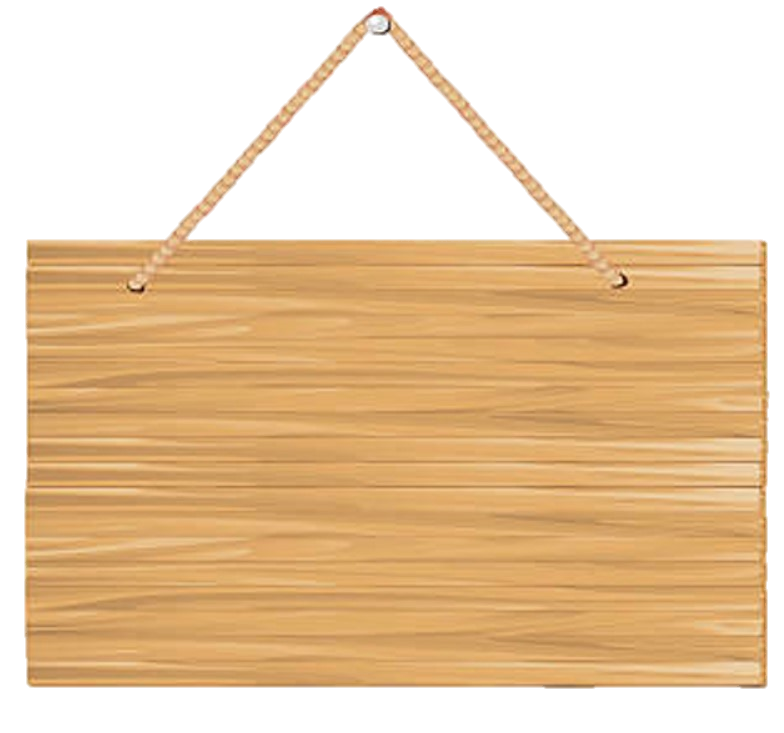 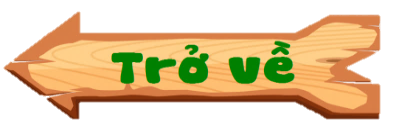 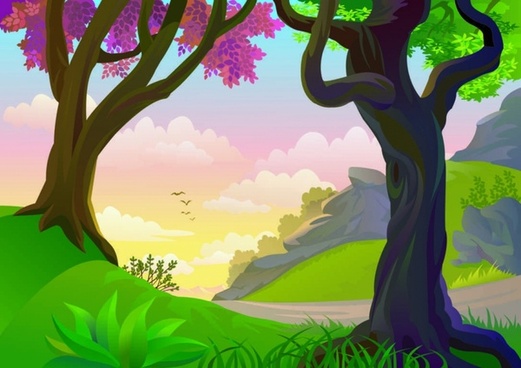 Hệ phương trình có một nghiệm duy nhất vì
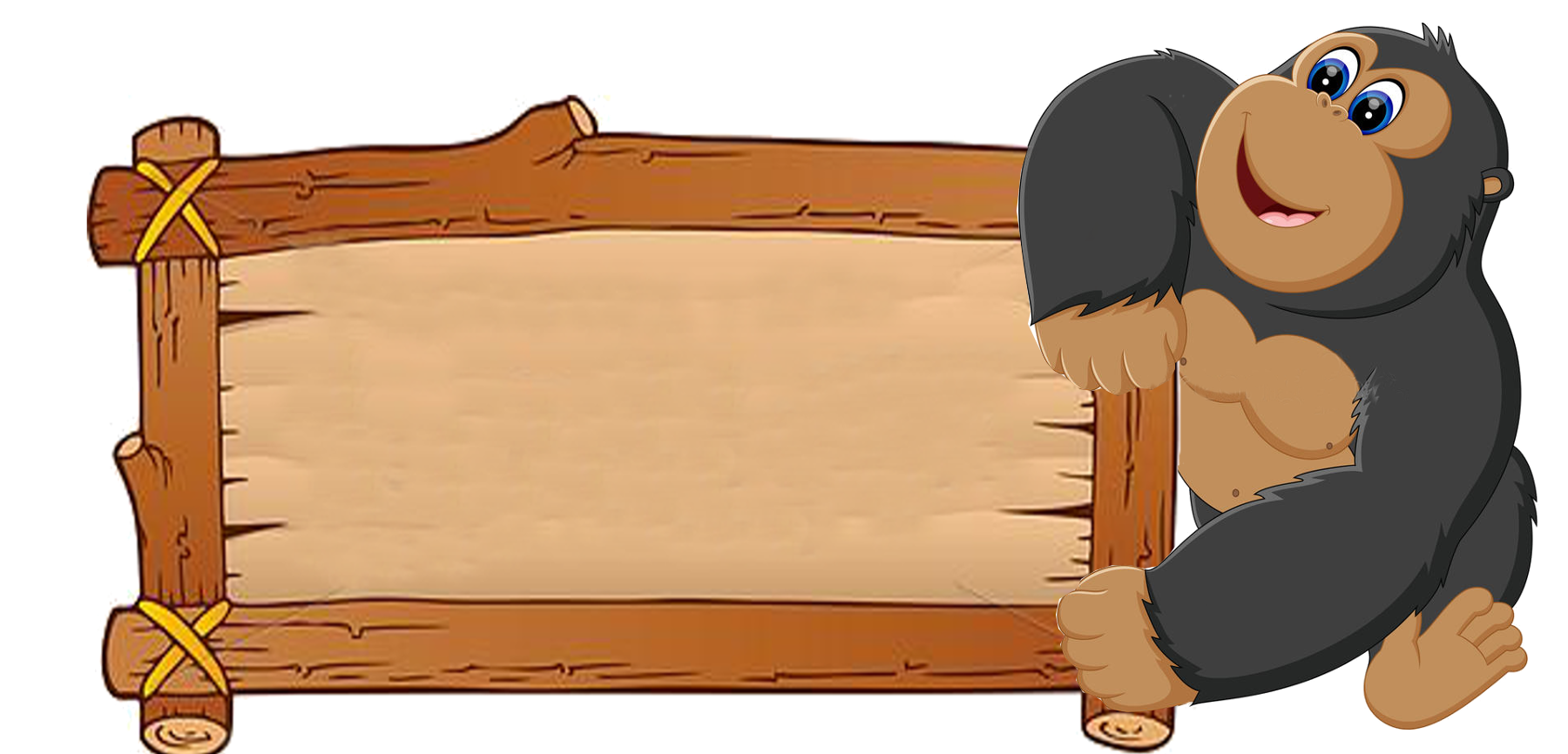 Dự đoán số nghiệm của hệ phương trình
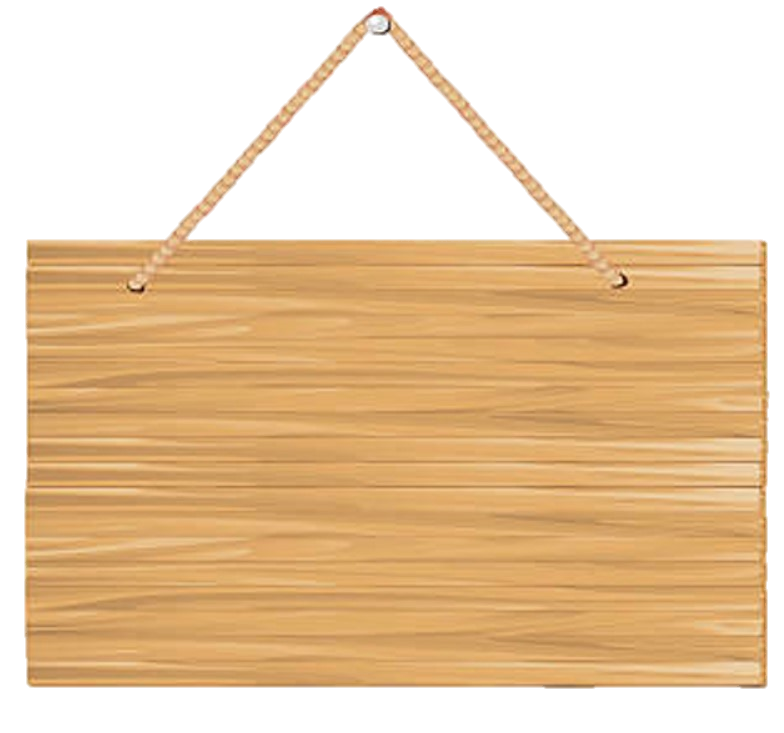 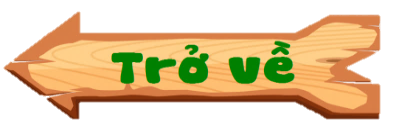 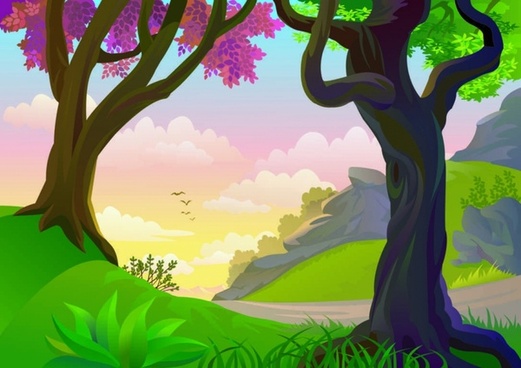 Cặp số (2;1) có là nghiệm của hệ phương trình
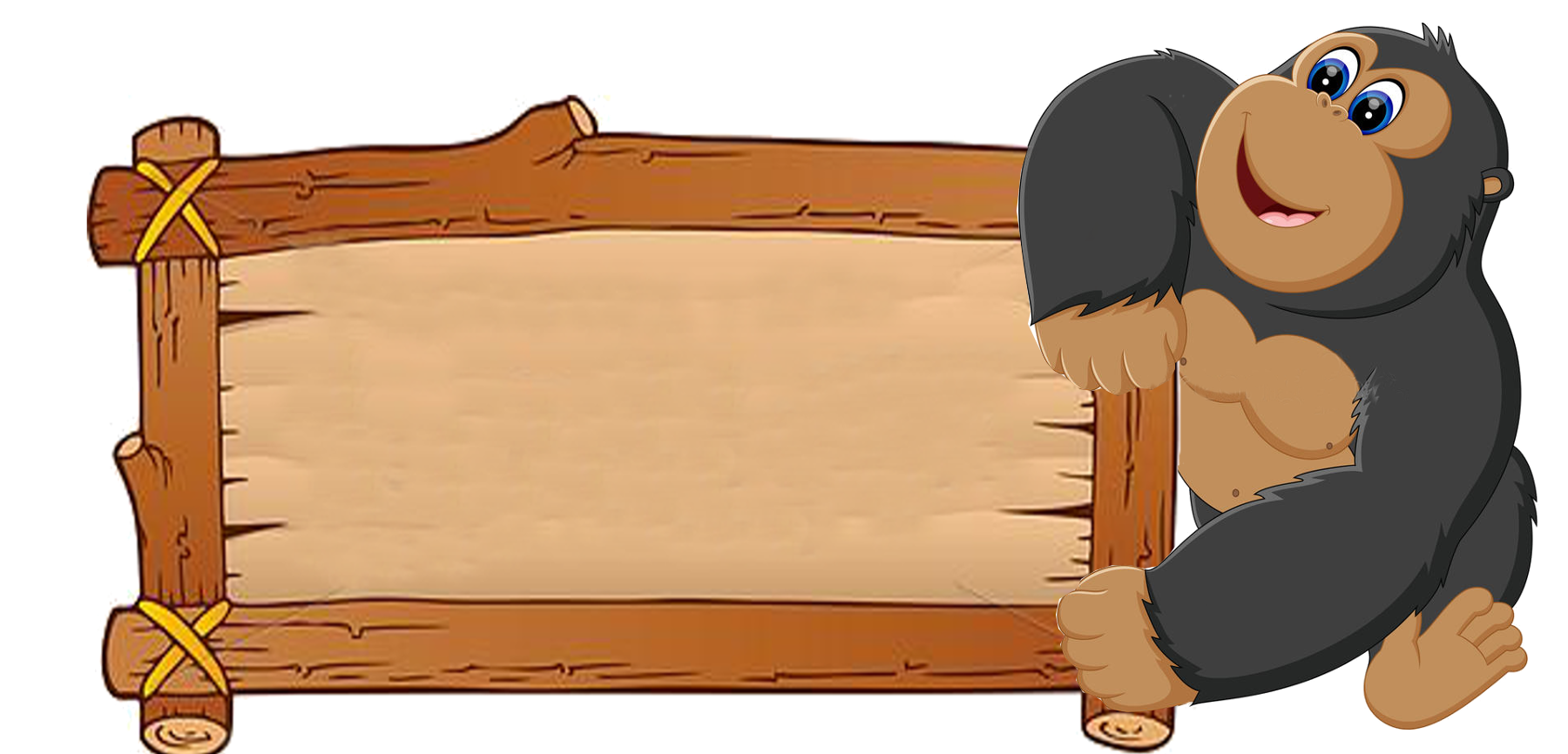 Cặp số (2;1) có là nghiệm của hệ phương trình không?
TIẾT 32: GIẢI HỆ PHƯƠNG TRÌNH BẰNG 
PHƯƠNG PHÁP THẾ
1. Quy tắc thế
Quy tắc thế dùng để biến đổi một hệ phương trình thành hệ phương trình tương đương. Quy tắc thế gồm hai bước sau:
Bước 1: Từ một phương trình của hệ đã cho (coi là phương trình thứ nhất) ta biểu diễn một ẩn theo ẩn kia rồi thế vào phương trình thứ hai để được phương trình mới (chỉ còn một ẩn).
Bước 2: Dùng phương trình mới ấy để thay thế cho phương trình thứ hai trong hệ (phương trình thứ nhất cũng thường được thay thế bởi hệ thức biểu diễn một ẩn theo ẩn kia có được ở bước 1).
2. Áp dụng
Ví dụ 2: Giải hệ phương trình sau:
HOẠT ĐỘNG NHÓM
Giải các hệ phương trình sau:
Nhóm 1,2,3: Làm ý a
Nhóm 4,5,6: Làm ý b
Giải:
Vậy hệ phương trình trên có vô số nghiệm.
Vậy hệ phương trình trên vô nghiệm.
* Tóm tắt cách giải hệ phương trình bằng phương pháp thế:
1. Dùng quy tắc thế biến đổi hệ đã cho thành hệ mới, trong đó có một phương trình một ẩn.
2. Giải phương trình một ẩn vừa có, rồi suy ra nghiệm của hệ đã cho.
Hướng dẫn về nhà
- Học thuộc quy tắc, xem lại cách giải hệ phương trình bằng phương pháp thế.
- Làm các bài tập: 12, 13 (SGK - 15)
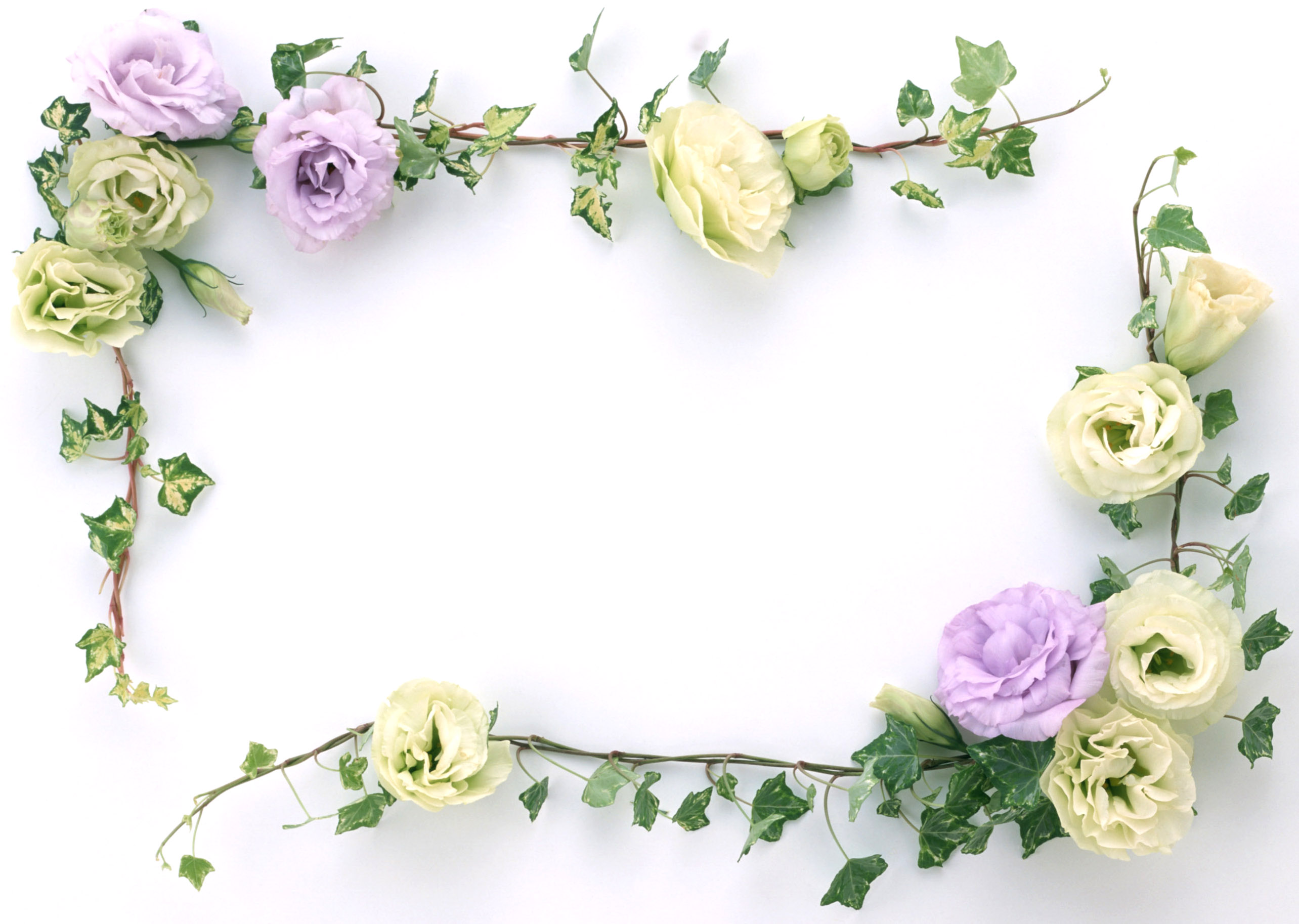 Chúc quý thầy cô sức khỏe.
 Chúc các em học tốt!